Grafické zpracování výukových materiálů
Vektorová grafika
Vektorová grafika
body, přímky, křivky, mnohoúhelníky…
libovolné zvětšování a zmenšování bez ztráty kvality
detailní práce s každým objektem
Vektorová grafika
ilustrace
diagramy, schémata
loga, plakáty
animace
Nástroje
Vektor
Adobe Illustrator
Inkscape
CorelDraw
Zoner Callisto
DrawPlus
Sketch /Mac/


.ai, .cdr, .ps, .eps, .zmf, .svg
Scalable Vector Graphics

.svg

otevřený formát souboru + značkovací jazyk pro popis vektorové grafiky v XML
nezávislost na platformě, přenositelnost
vektory, rastry, texty
Jak to funguje – Bézierova křivka
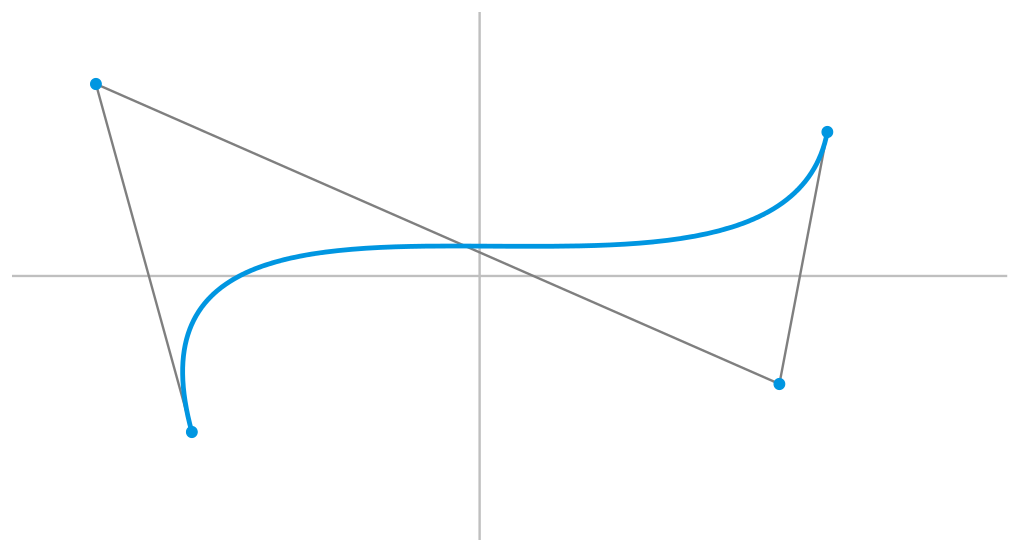 Vyzkoušejme
Inkscape
Linux, Windows, macOS
open source
https://inkscape.org/cs/gallery
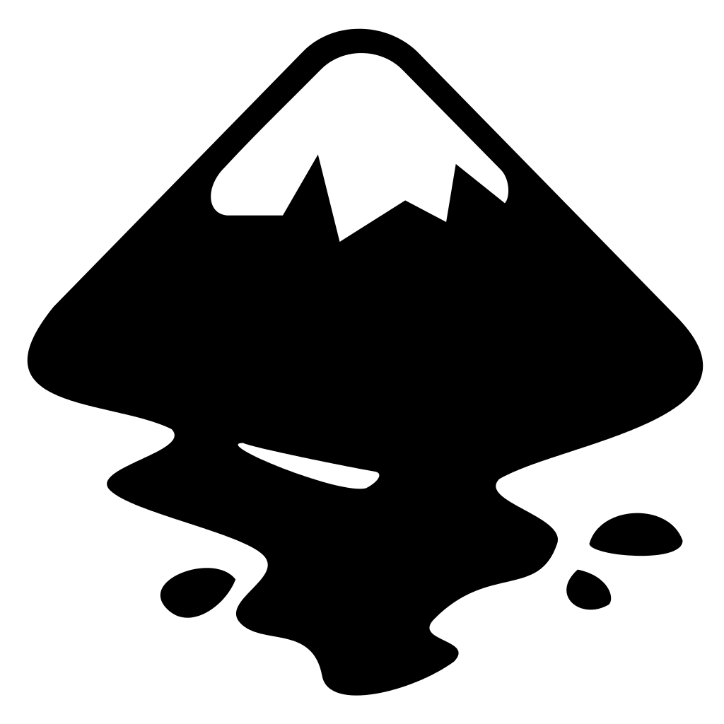